¿CÚAL DE ESTAS MARIPOSAS TIENE MANCHAS?
HAZ CLIC
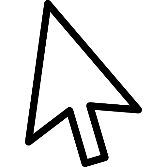 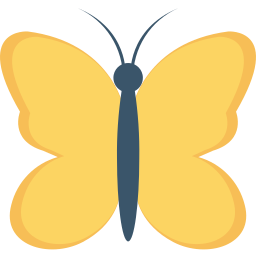 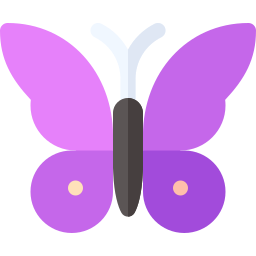 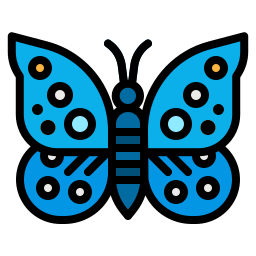 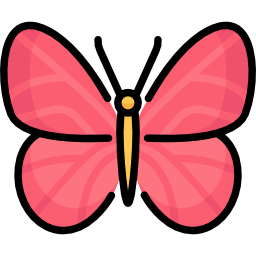 ¿CÚAL DE ESTOS ANIMALES NO TIENE DOS PIERNAS?
HAZ CLIC
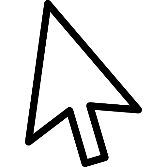 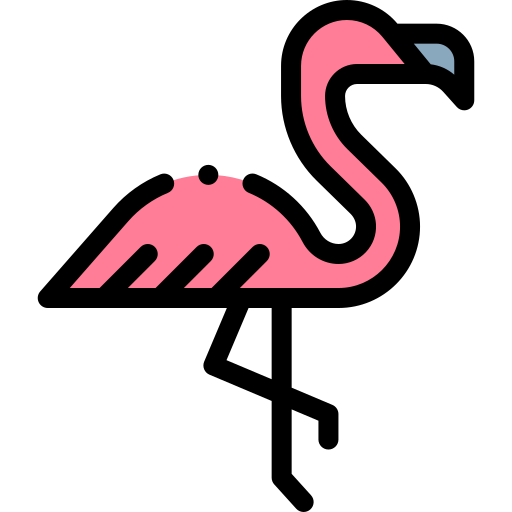 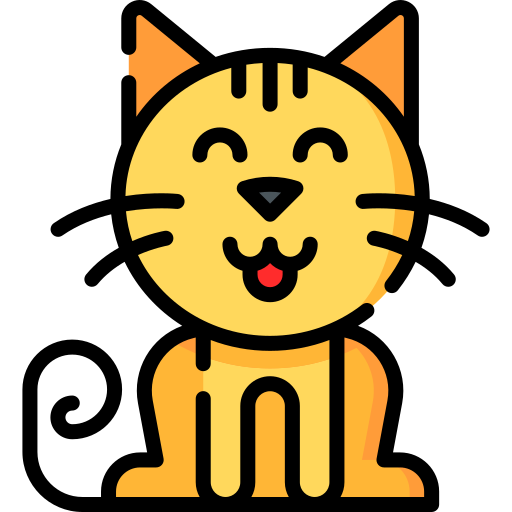 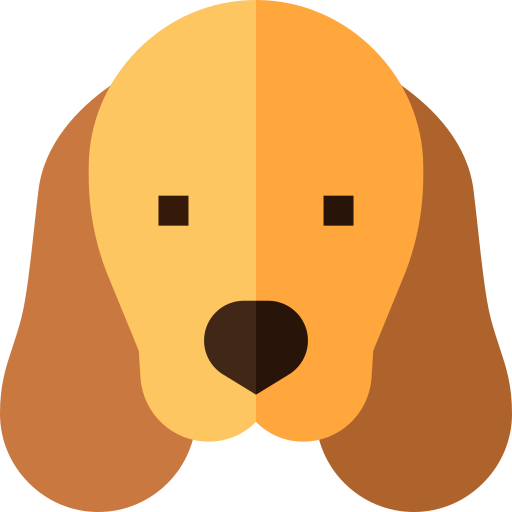 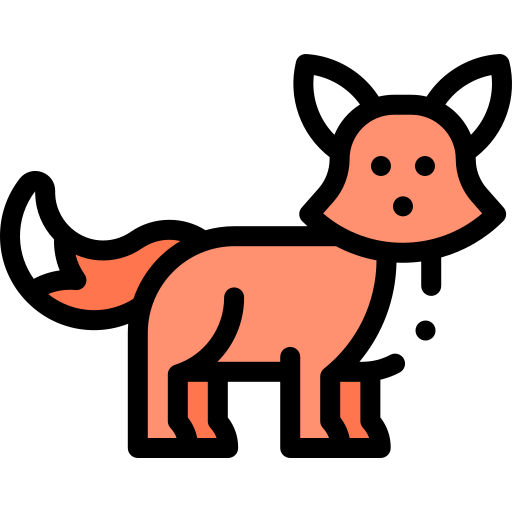 ¿CÚAL DE ESTOS ANIMALES ES UNA MASCOTA?
HAZ CLIC
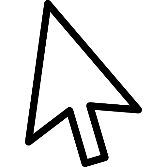 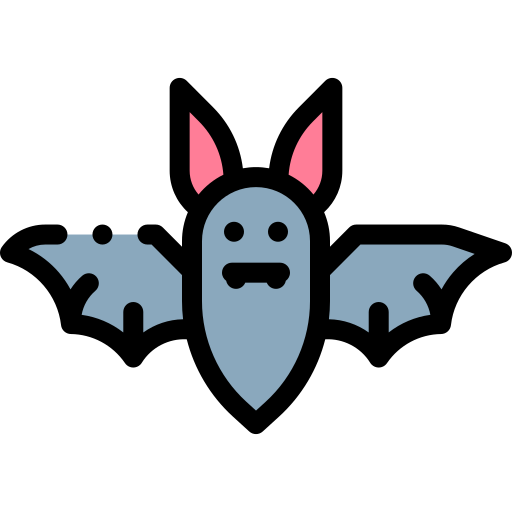 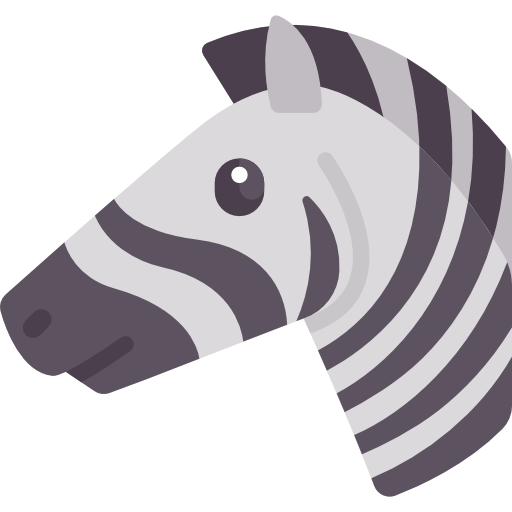 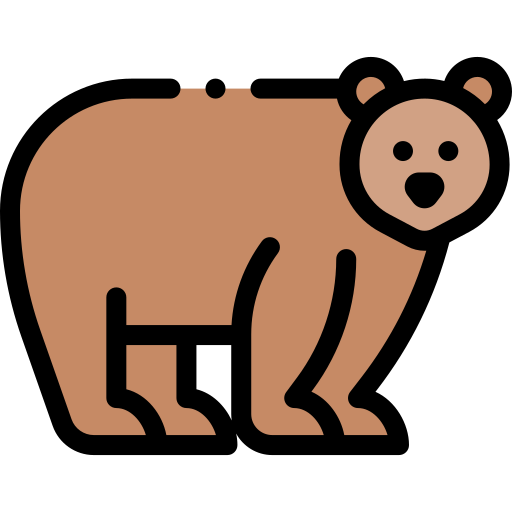 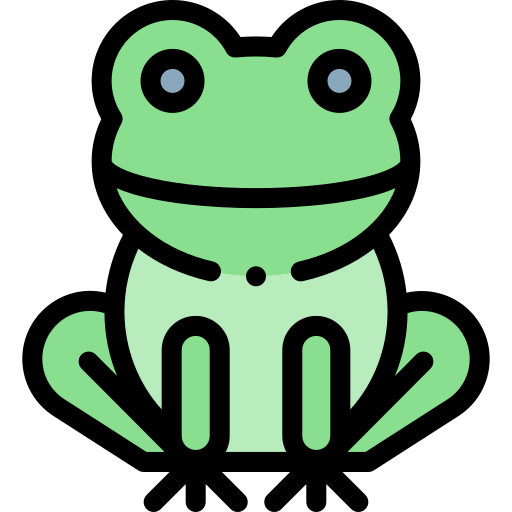 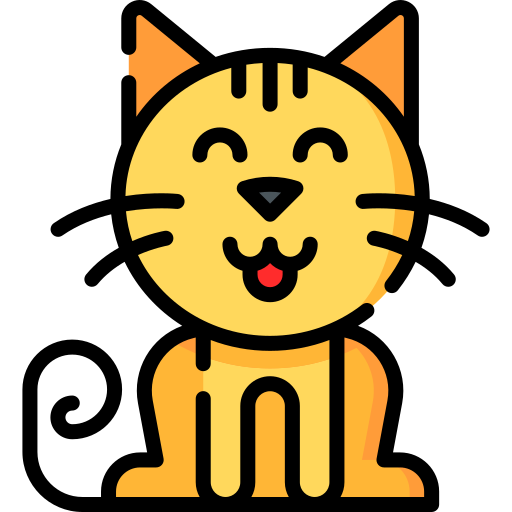 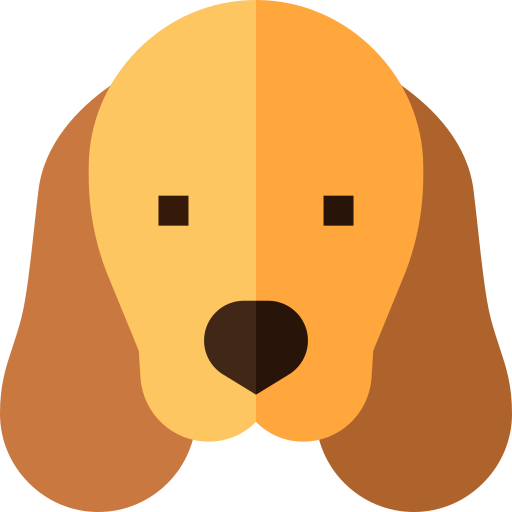 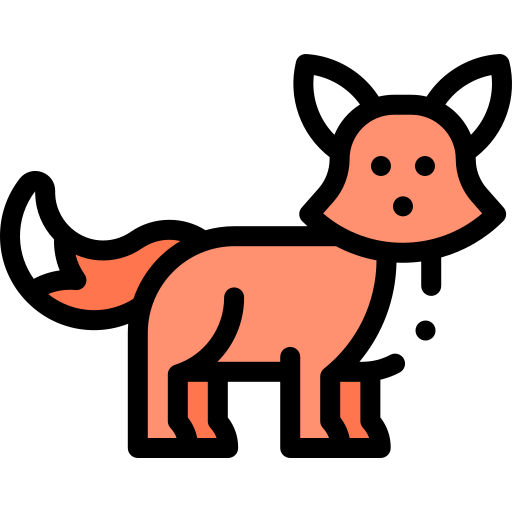 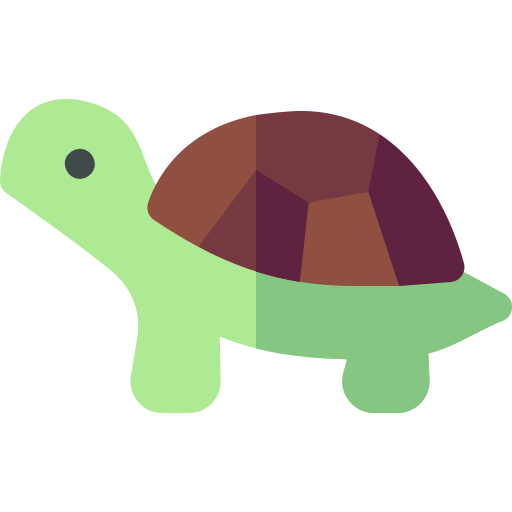